Algorithm of semantic segmentation of tomographic images using  DNN
Sc. supervisor: Vladimir Berikov
Ms. student: Sergey Pnev
Goals
Good dataset of CT scans of the brain with the effects of ischemic stroke
NN model for accurate segmentation
Data
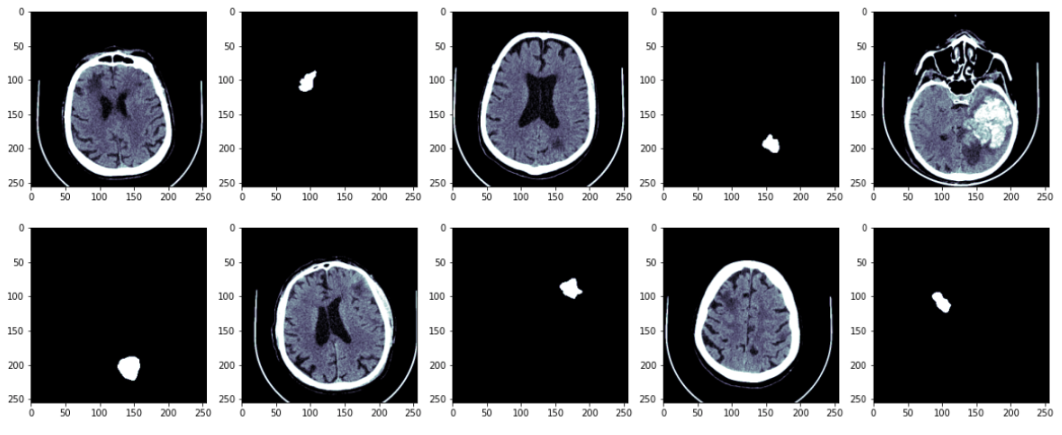 We have 25 CT-images of brain with consequences of ischemic stroke
U-net
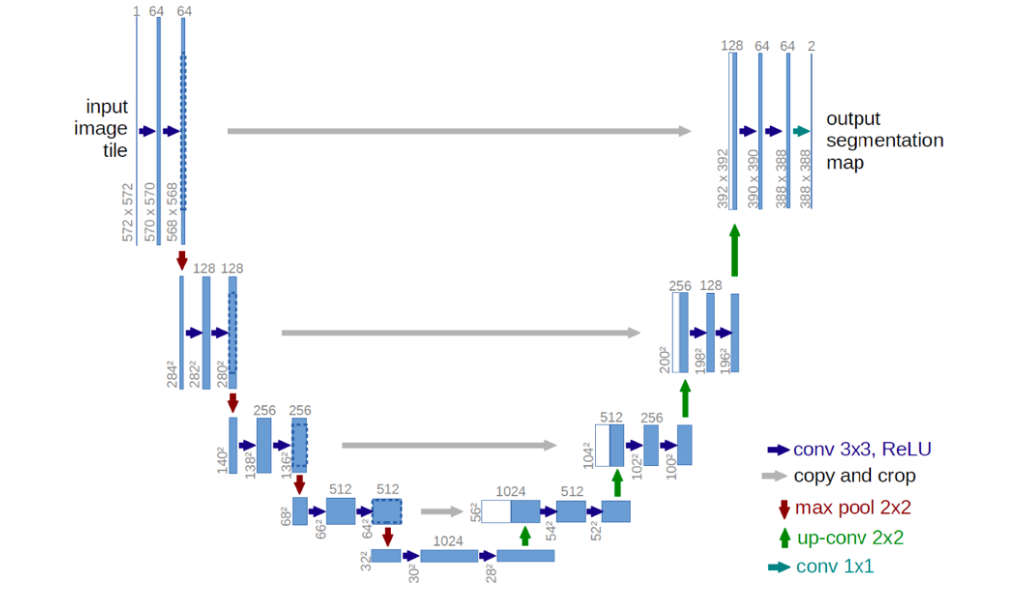 Chanel attention
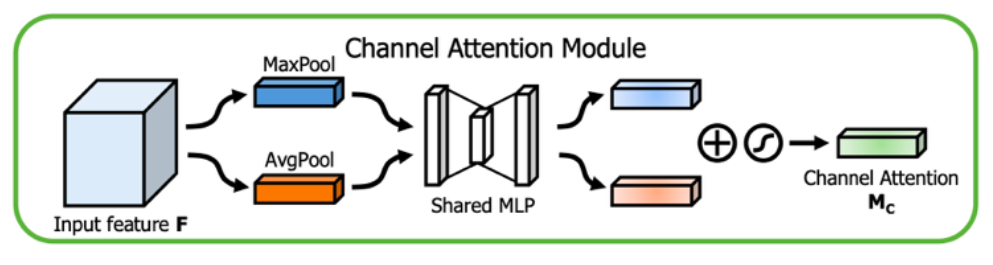 Spatial attention
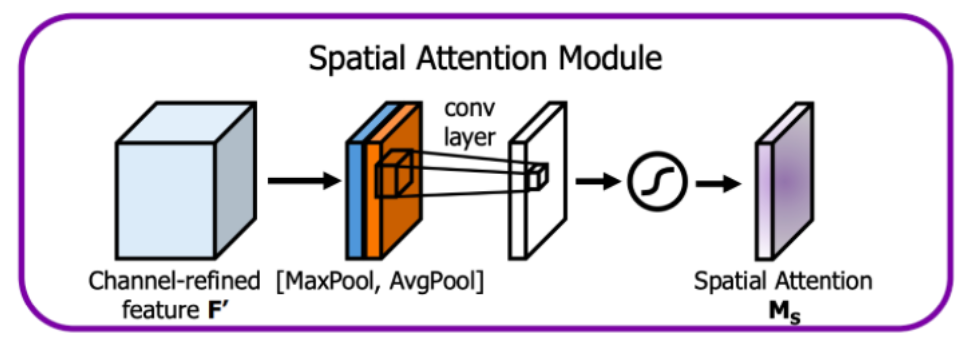 CBAM
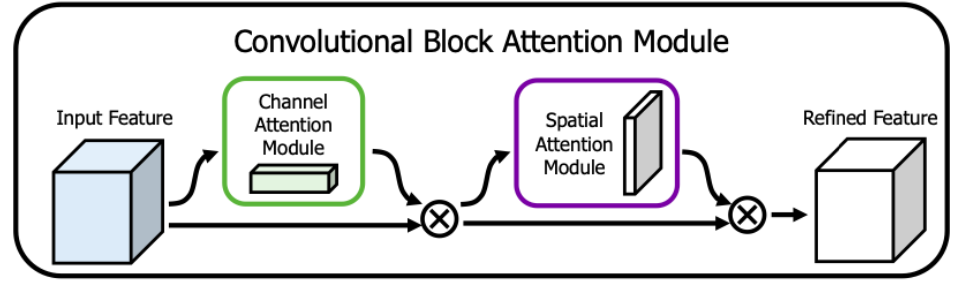 Proposed architecture
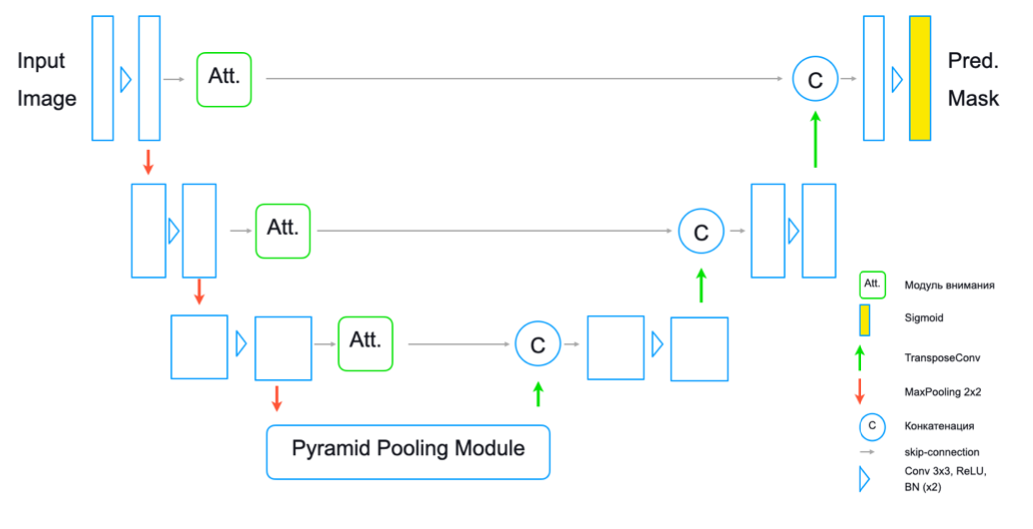 Results at the moment
Plan
2nd semester:
1. MRI dataset from ISLES competition
2. Increase the dataset with CT-images

3rd semester:
3. Experiments with the model and attention mechanisms

4th semester:
4. Master thesis
Thank you!